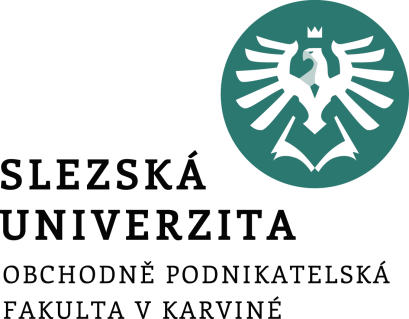 Formulace strategie pro mezinárodní operace
Mezinárodní management
5. přednáška
Ing. Šárka Zapletalová, Ph.D.
Katedra Podnikové ekonomiky a managementu
Faktory ovlivňující rozhodování o strategii
Subjektivní faktory x objektivní faktory
Vnitřní podmínky x vnější podmínky
Aktivní motivační faktory x pasivní motivační faktory
Prostor pro doplňující informace, poznámky
Faktory ovlivňující rozhodování o strategii – české podniky
Prostor pro doplňující informace, poznámky
Základní strategická rozhodnutí
Strategická orientace 
Globální integrace
Lokální citlivost

Volba geografického regionu/kulturního klastru – CAGE Framework

Vertikální integrace: Ve které fázi průmyslového hodnotového řetězce by mohl podnik participovat?

Produktová diverzifikace: Jaký rozsah výrobků a služeb by měl podnik nabízet?
Prostor pro doplňující informace, poznámky
Produktová diverzifikace u českých podniků
Prostor pro doplňující informace, poznámky
Mezinárodní strategie (Rothaermel, 2017)
TLAK NA SNIŽOVÁNÍ NÁKLADŮ
                             vysoký
Transnacionální strategie
ABB
Bertelsmann
Procter & Gamble
Globální strategie
Infosys
Lenovo
Siemens Energy
TLAK NA LOKÁLNÍ CITLIVOST
vysoký
nízký
Mezinárodní strategie
Harley-Davidson
Rolex
Starbucks
Multinárodní strategie
Bridgestone
Nestlé
Philips
nízký
Prostor pro doplňující informace, poznámky
Strategie geografického působení
Strategie koncentrace
Strategie geografické diverzifikace
Prostor pro doplňující informace, poznámky
Geografické působení českých podniků
Prostor pro doplňující informace, poznámky
Mezinárodní konkurenční strategie (Porter, 1985)
Prostor pro doplňující informace, poznámky
Konkurenční strategie českých podniků
Prostor pro doplňující informace, poznámky
Matice mezinárodních strategií dle Prahalada a Doze
Prostor pro doplňující informace, poznámky